Přednáška 4Druhý zákon termodynamiky
Literatura:  Atkins + de Paula    Fyzikální chemie
Kapitola 3
3. Spontánní změna
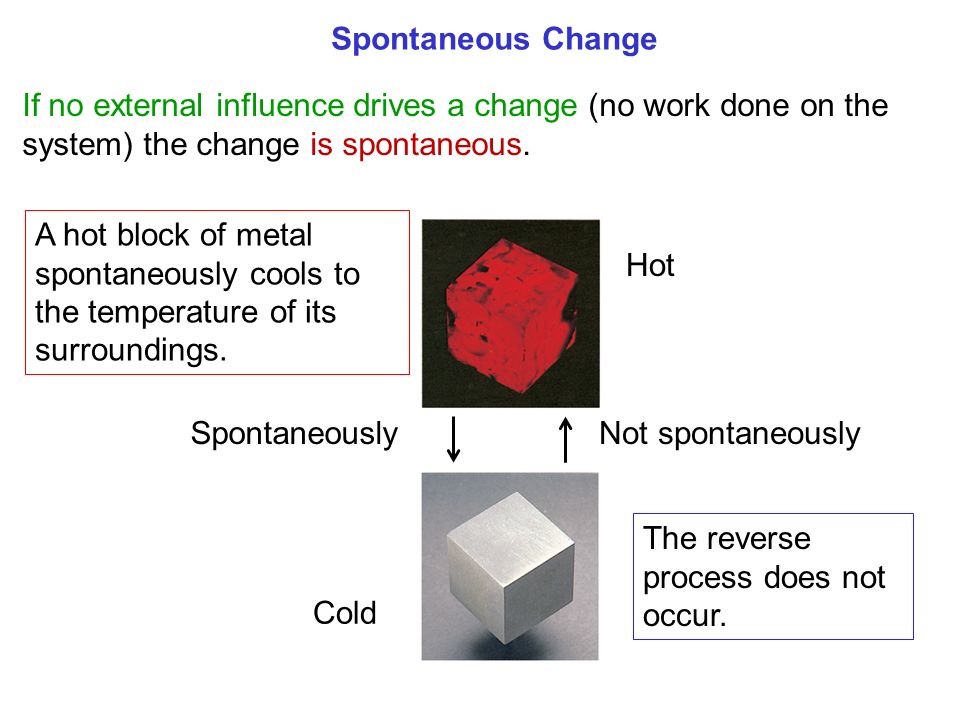 Spontánní změna NEMUSÍ nastávat RYCHLE
Video of “Molecular diffusion is a very slow process”
https://teachingfluids.wordpress.com/2014/11/03/video-of-molecular-diffusion-is-a-very-slow-process/
Příklad extrémně pomalé spontánní změny:
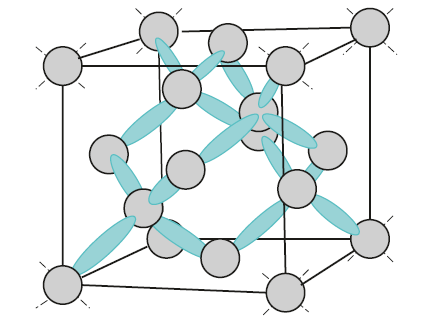 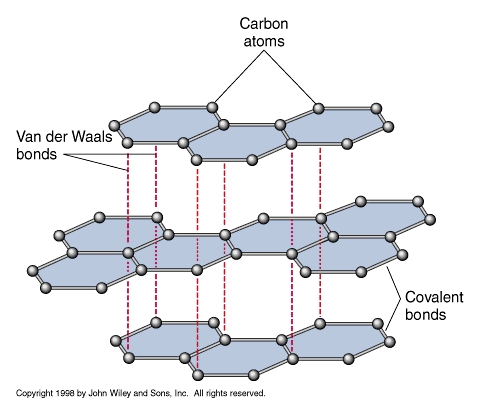 Scientists watch diamond turn into graphite
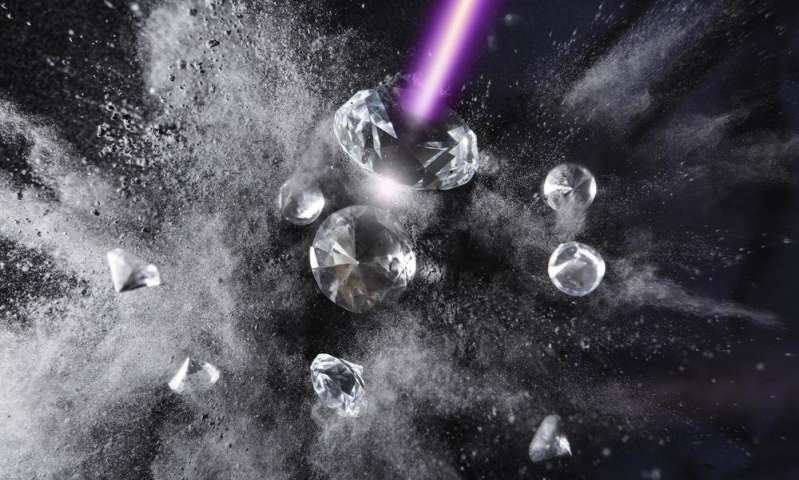 December 8, 2017, Deutches Elektronen-Synchrotron
3.1.1 Disipace energie
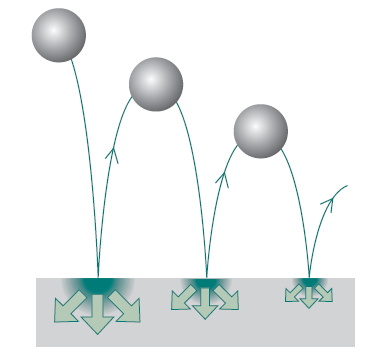 EPOT
Ekin,7
Ekin,4
Ekin,9
Ekin,6
Ekin,8
Ekin,1
Ekin,3
Ekin,5
Ekin,2
3.1.2 Entropie (S)
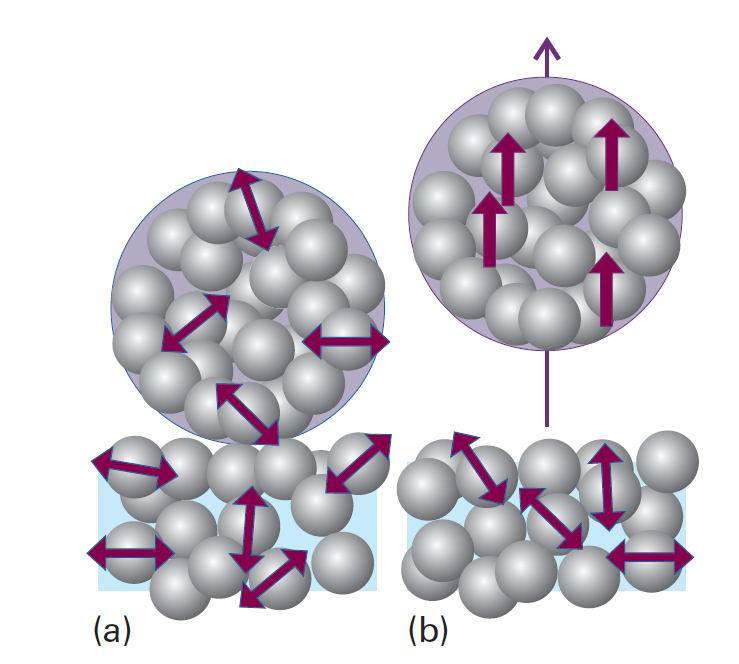 S(b)
S(a)
3.1.2.1 TD definice entropie
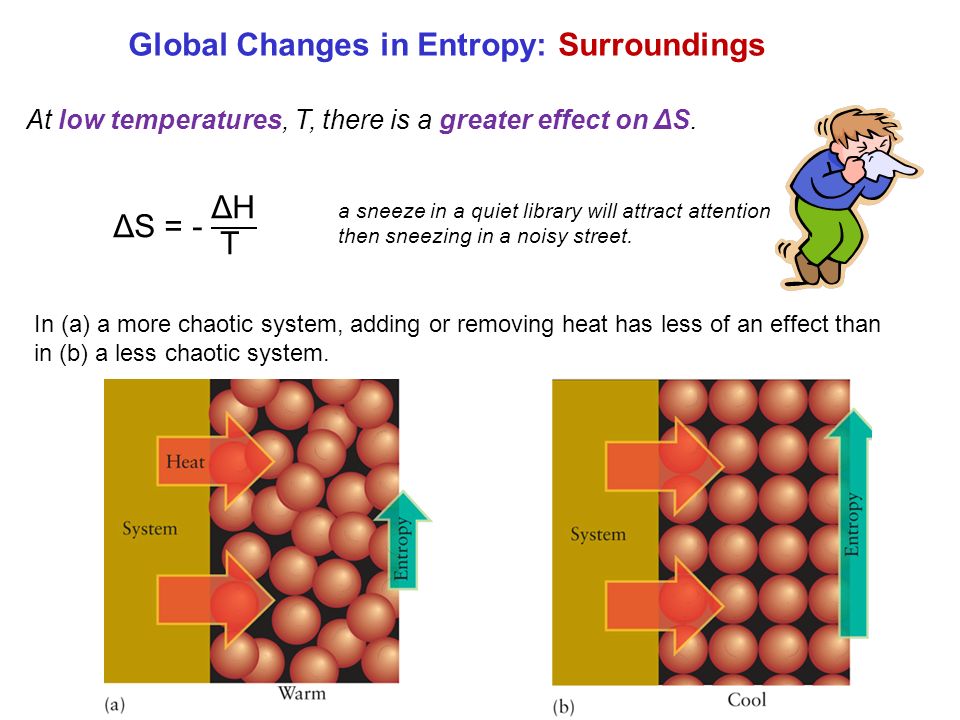 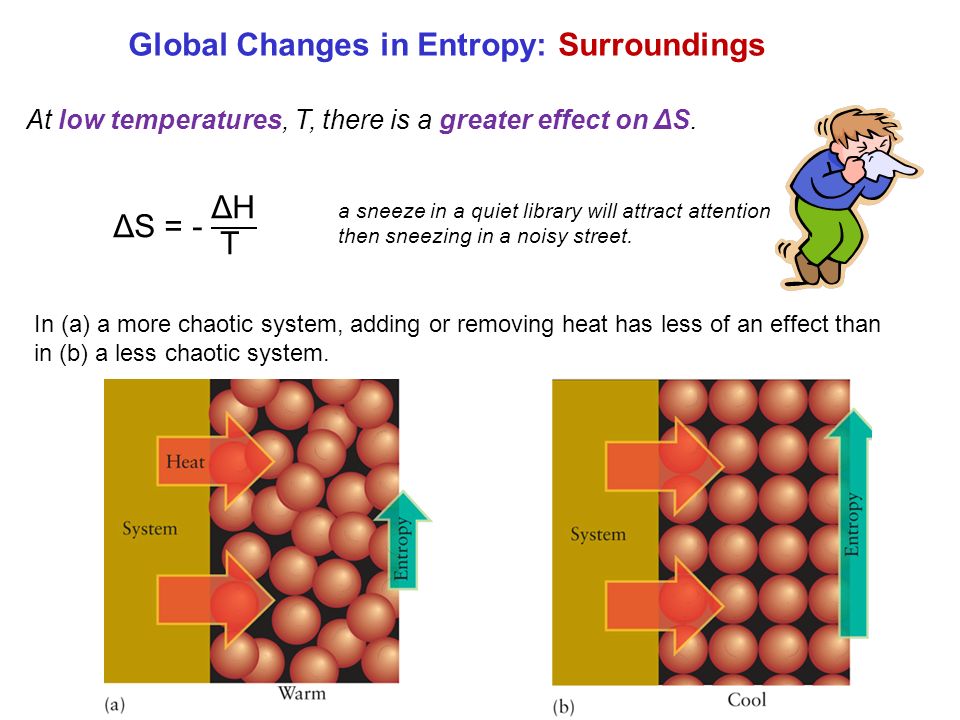 Příklad 3.1 Výpočet ∆S pro expanzi id g za T=konst
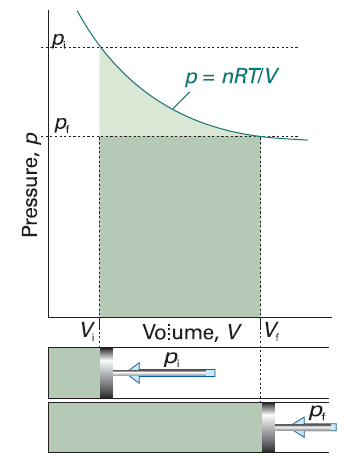 n,Vf,T
n,Vi,T
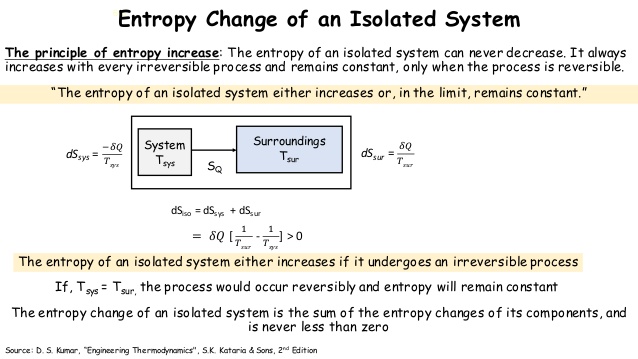 3.1.2.2 Statistický pohled na S
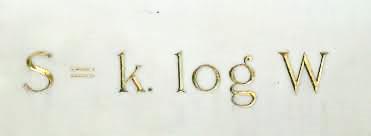 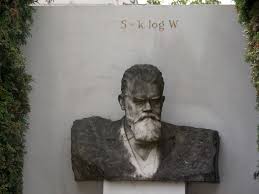 Ludwig Boltzmann, 1844-1906
Příklad: Entropie CO
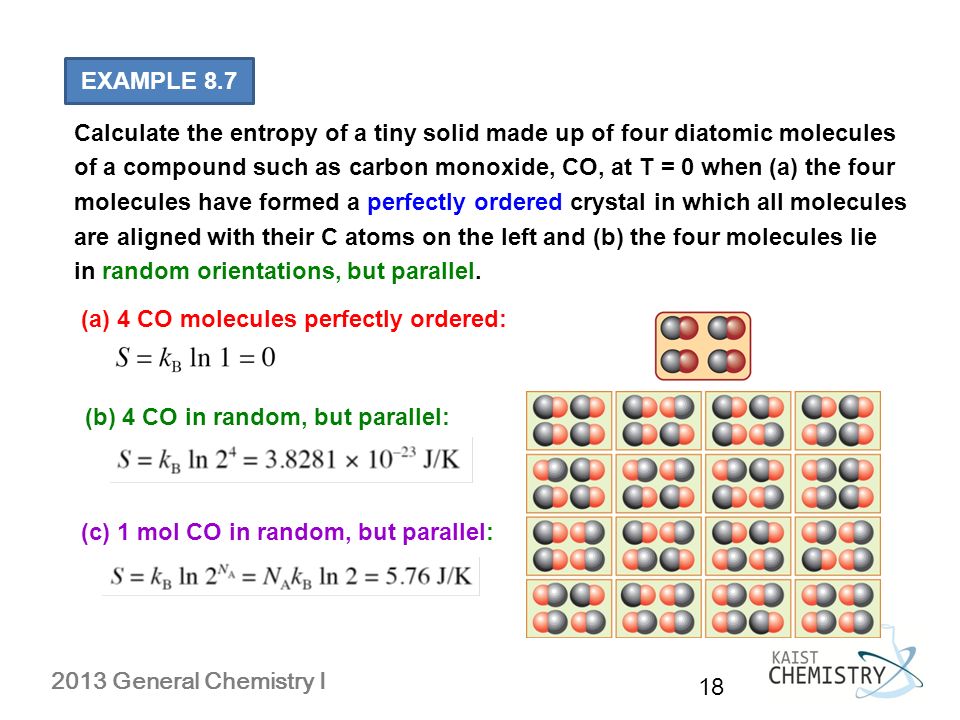 Ekvivalence S z TD ….
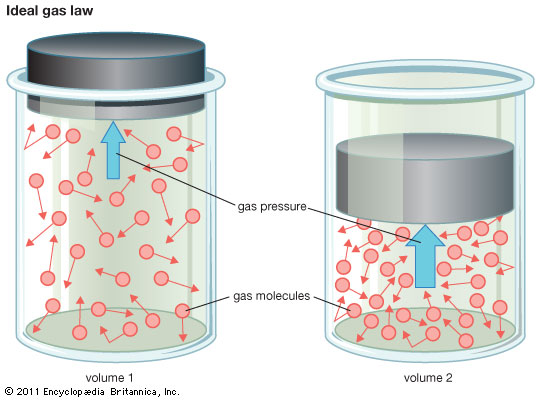 1 mol, 2V1,T
1 mol, V1 ,T
…a statistiky, aneb Boltzmannovské populace stavů
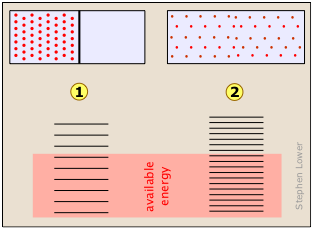 Vliv V, T=konst
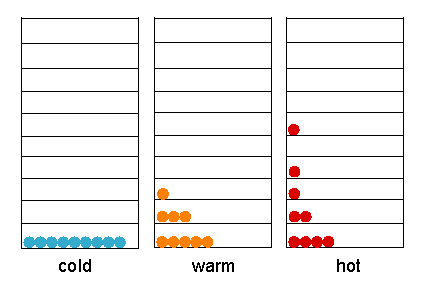 Vliv T
3.1.2.5 Clausiova nerovnost
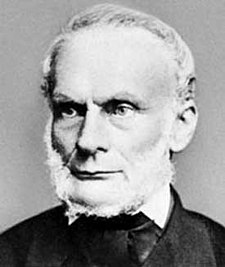 Entropie izolovaného systému roste 
nebo zůstává konstantní, nemůže však klesat.
Rudolf Clausius, 1822-1888
3.1.3.2 Fázový přechod
+
3.1.3.3 Ohřívání
Samostudium Atkins
3.1.3.4 Závislost Cp/T na T a výpočet S(T)
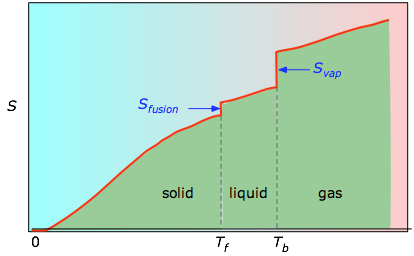 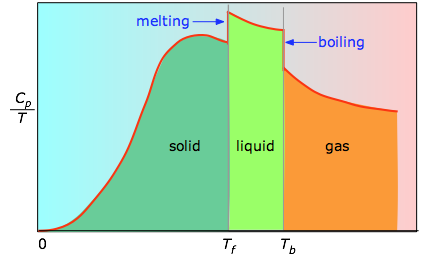 S
Tf
Tb
Tf
Tb
3.1.4 Třetí zákon TD
Walter Nernst (1864-1941) | Winner of the Nobel Prize in Chemistry in 1920 “for his work in thermochemistry”.
Nernstův tepelný teorém
Při T  0 se DS, doprovázející jakoukoli fyzikální nebo chemickou přeměnu, blíží 0 za předpokladu dokonalého uspořádání molekul všech zúčastněných látek.